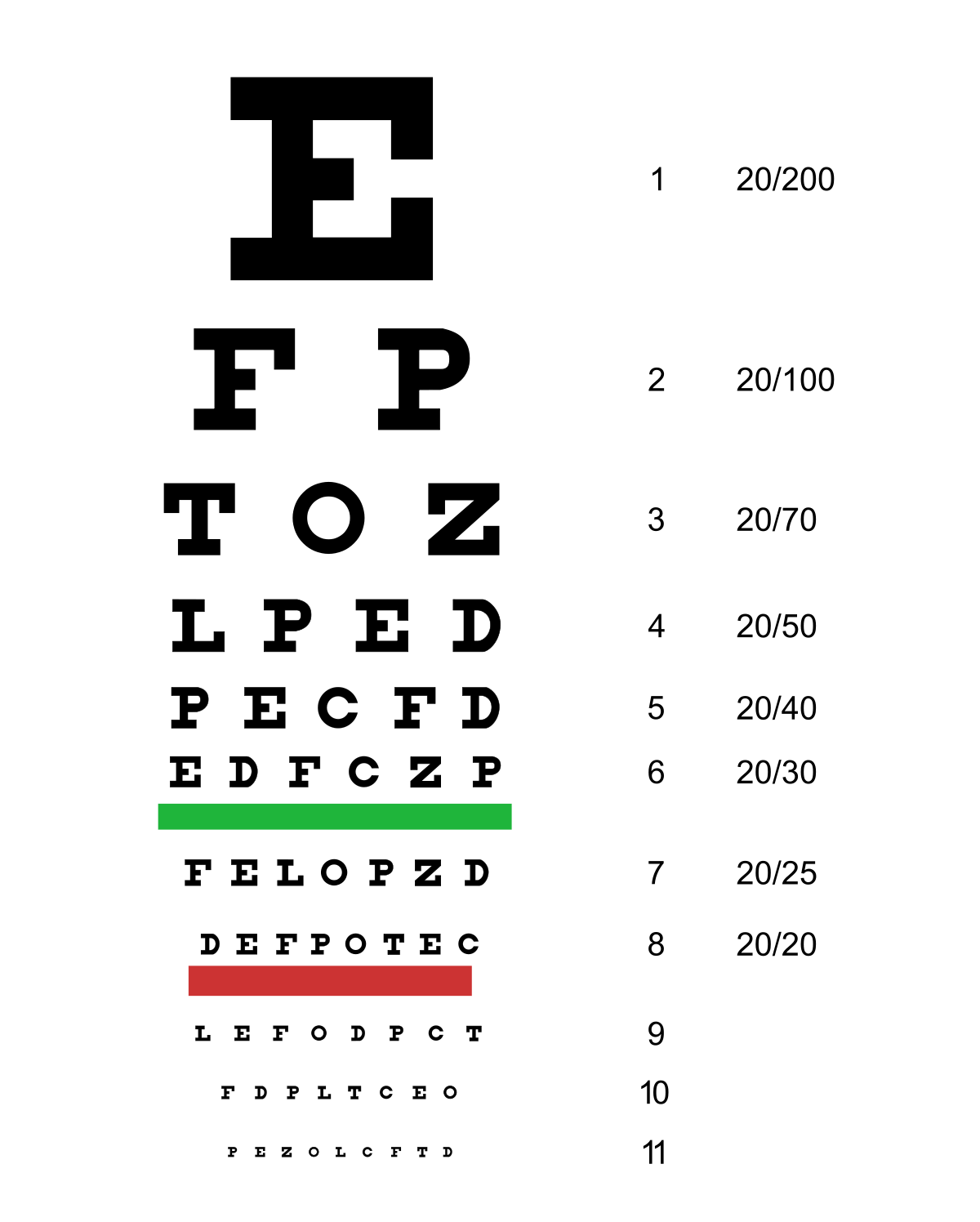 Genomic Data Visualization Applications in Neuroscienceplease move forward if you cannot read this from where you are
Today: Applications of single-cell omics in the study of neuroscience
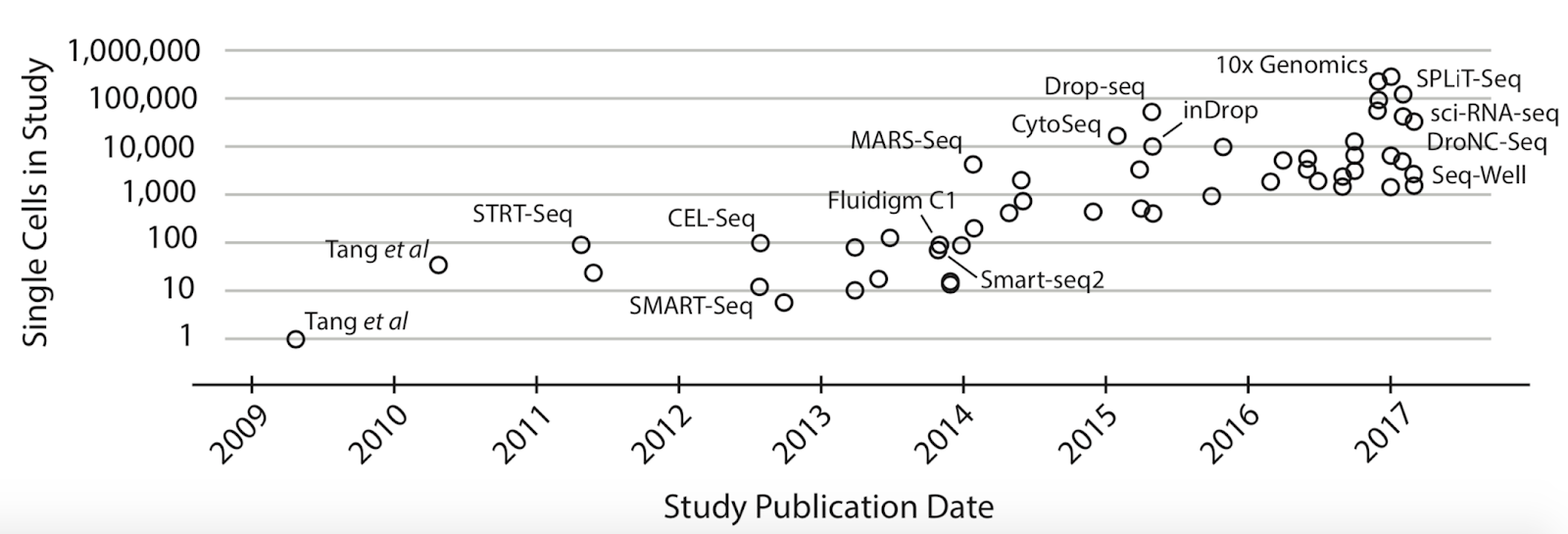 (Svensson V, Vento-Tormo R and Teichmann SA. (2018) Exponential scaling of single-cell RNA-seq in the past decade. Nature protocols 13;4;599-604)
Context (the year is 2013)
Full transcriptome characterization in single cells was just starting to go from 10s of cells to 100s of cells






Measurements were very noisy
How to analyze such big data was still unclear
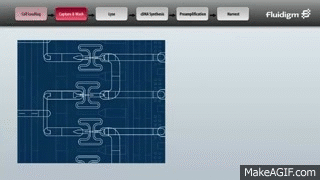 Source: https://jef.works/assets/papers/nmeth3734.pdf
Goal: How can we identify and characterize transcriptionally distinct cell-types in the developing mouse brain?
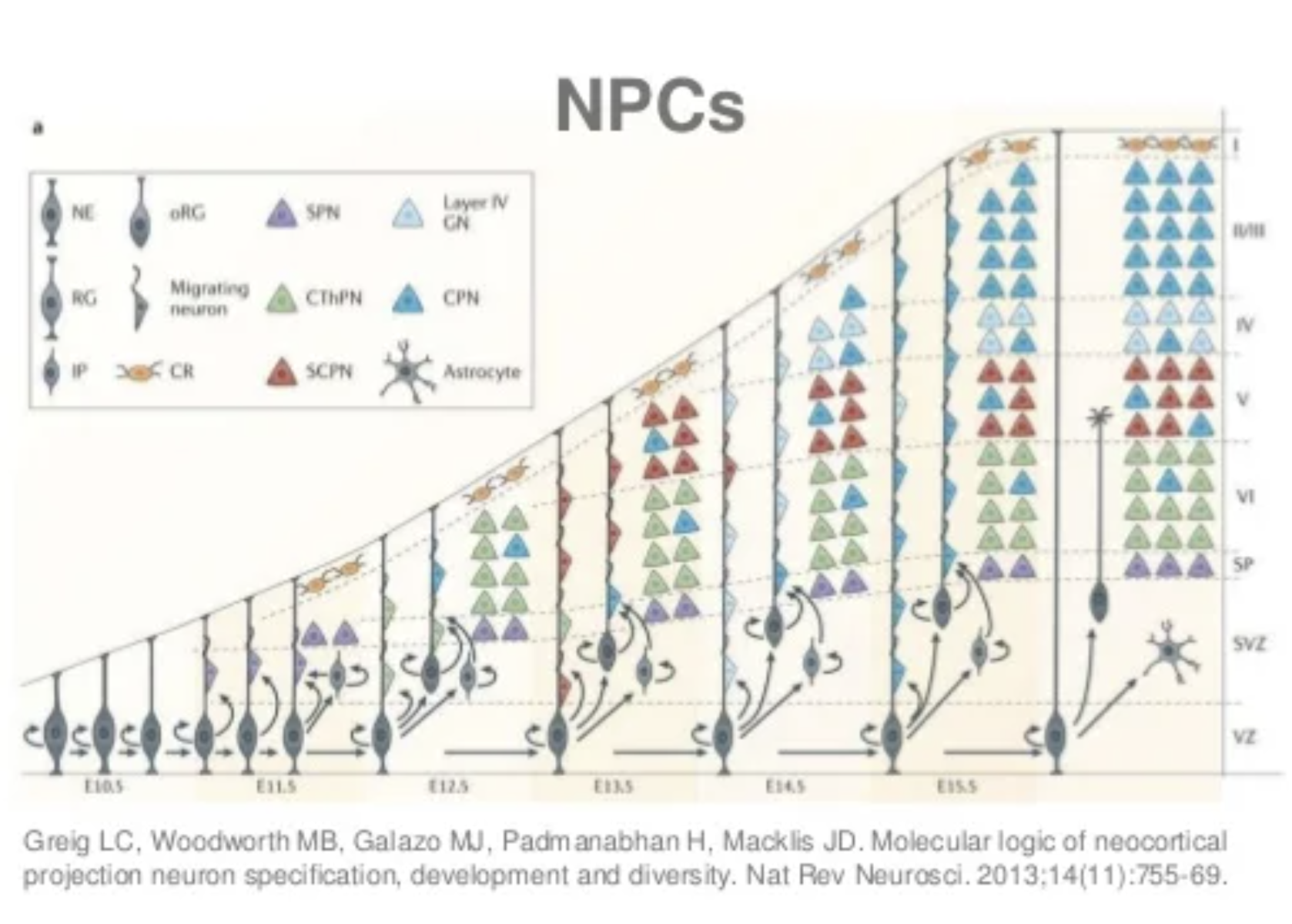 Challenge: gene expression measurements in single cells were much noisier than what we had been used to seeing in bulk RNA-seq
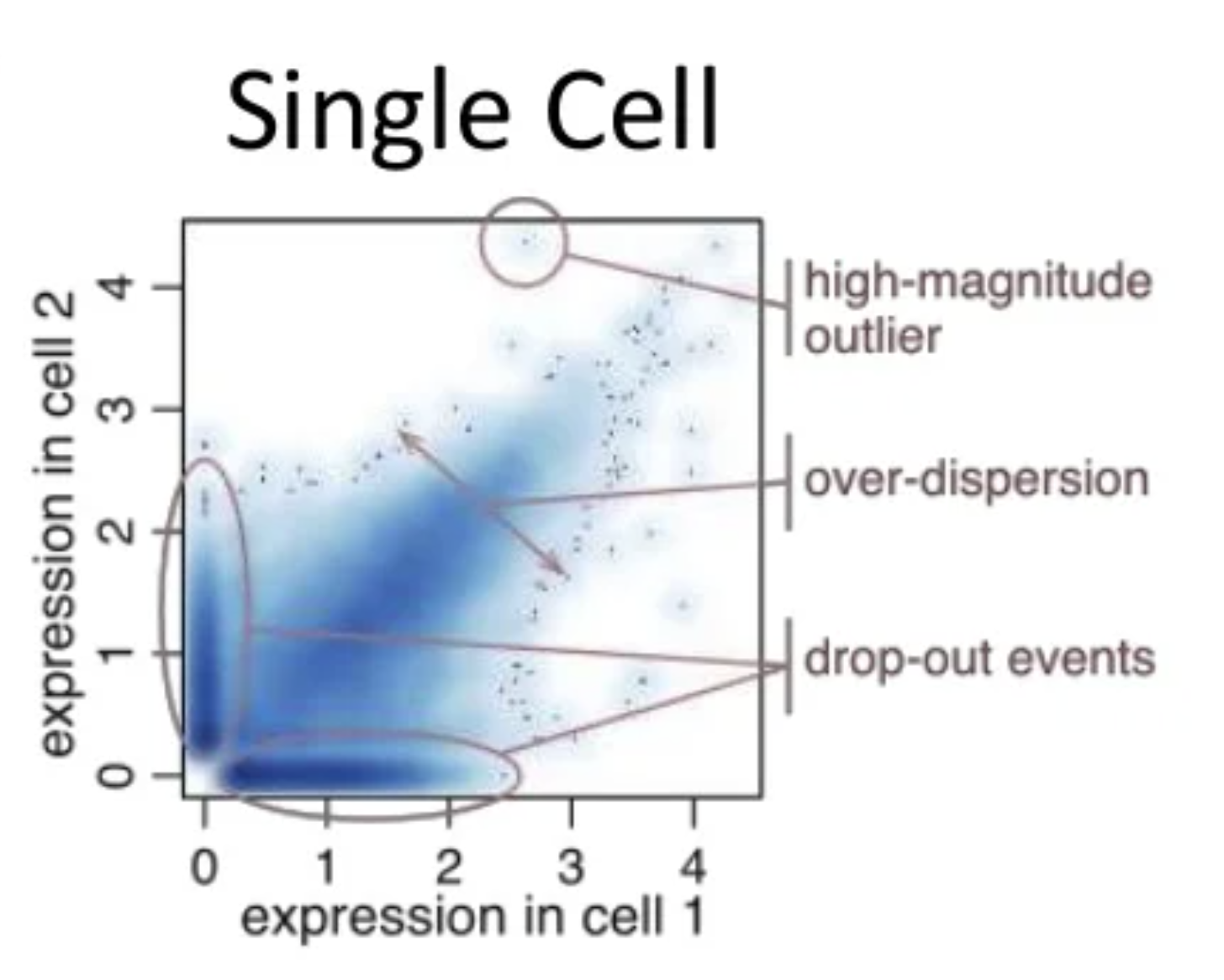 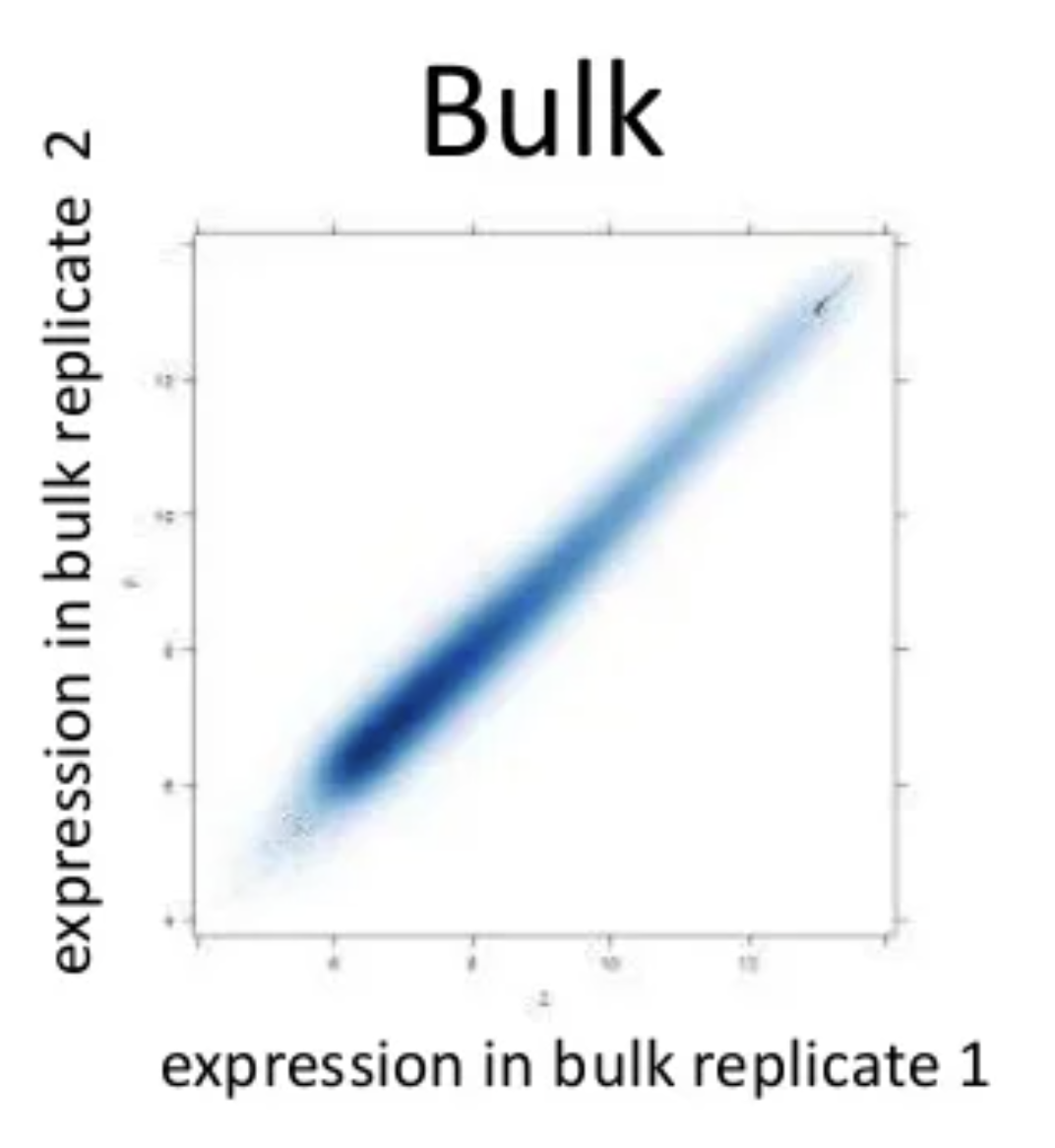 Why?
Approach: Pathway and gene set overdispersion analysis (PAGODA)
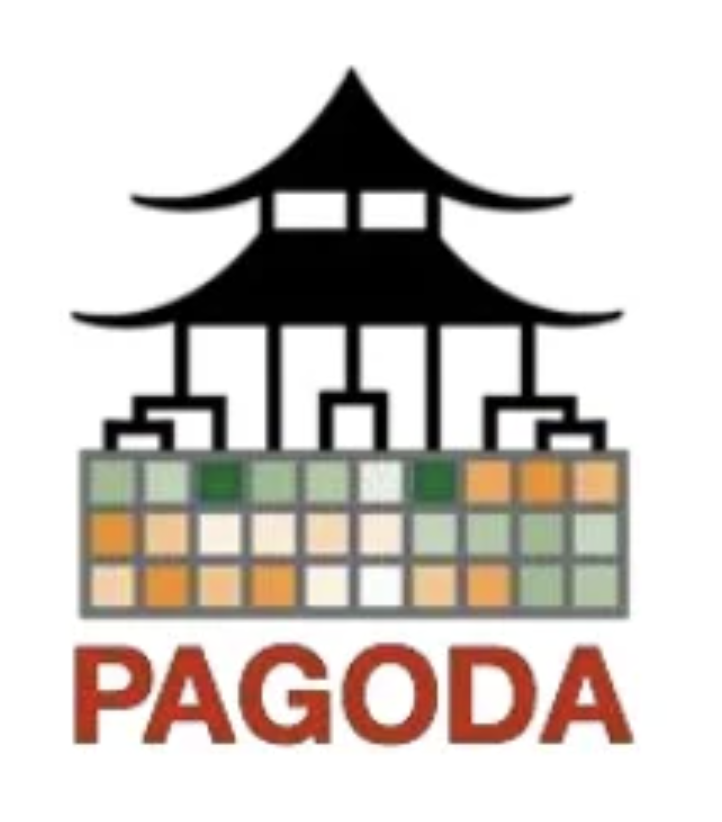 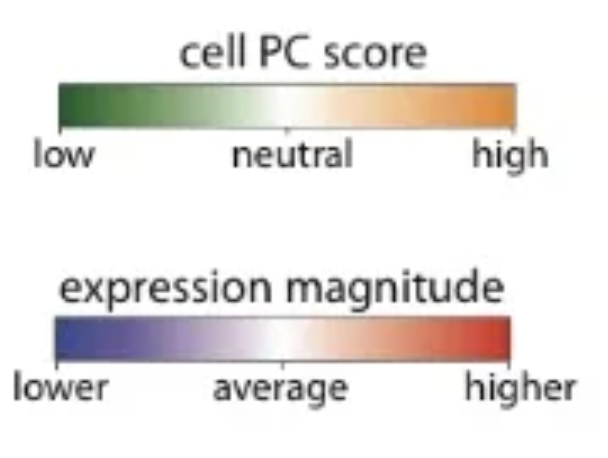 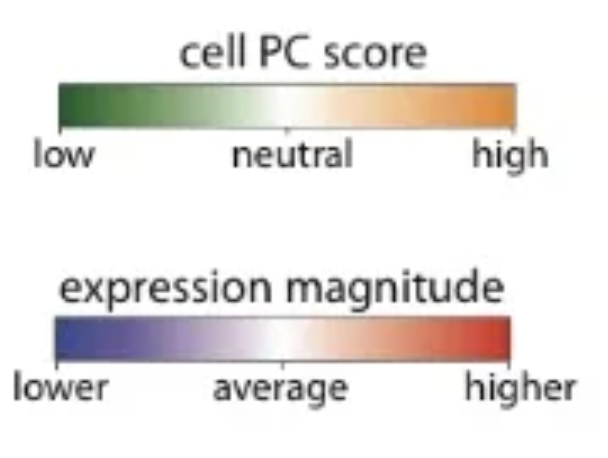 We wanted to summarize gene expression within many annotated pathways, so we took the first principal component
PC1
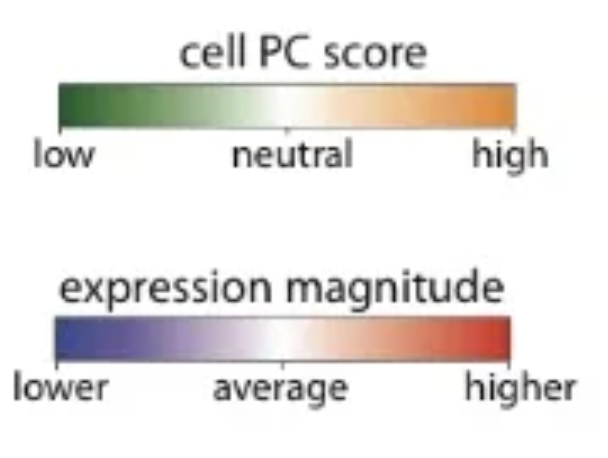 So then we could perform hierarchical clustering on cells based on pathway scores, rather than just noisy gene expression
tSNE was still new and had not been applied in single cell context yet
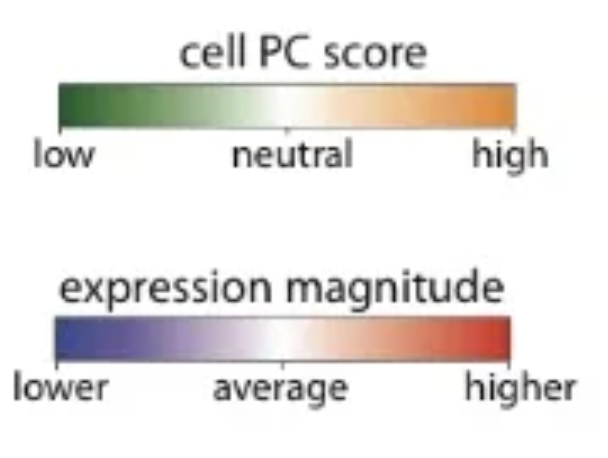 Quick question: why use the first PC to summarize gene expression within a pathway rather than just taking an average?
PC1
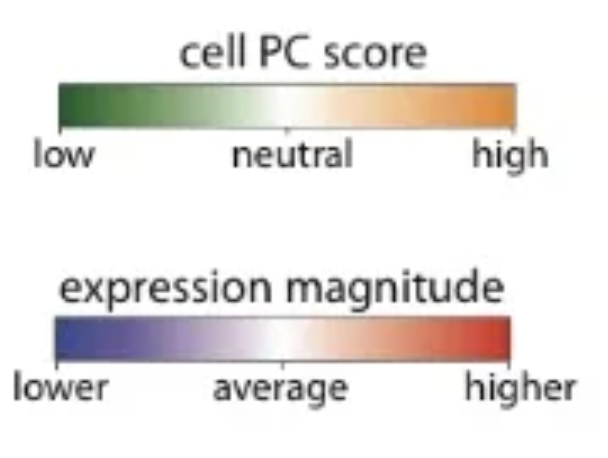 Quick question: why use the first PC to summarize gene expression within a pathway rather than just taking an average?
Hint: what happens if we compute the average gene expression within this pathway?
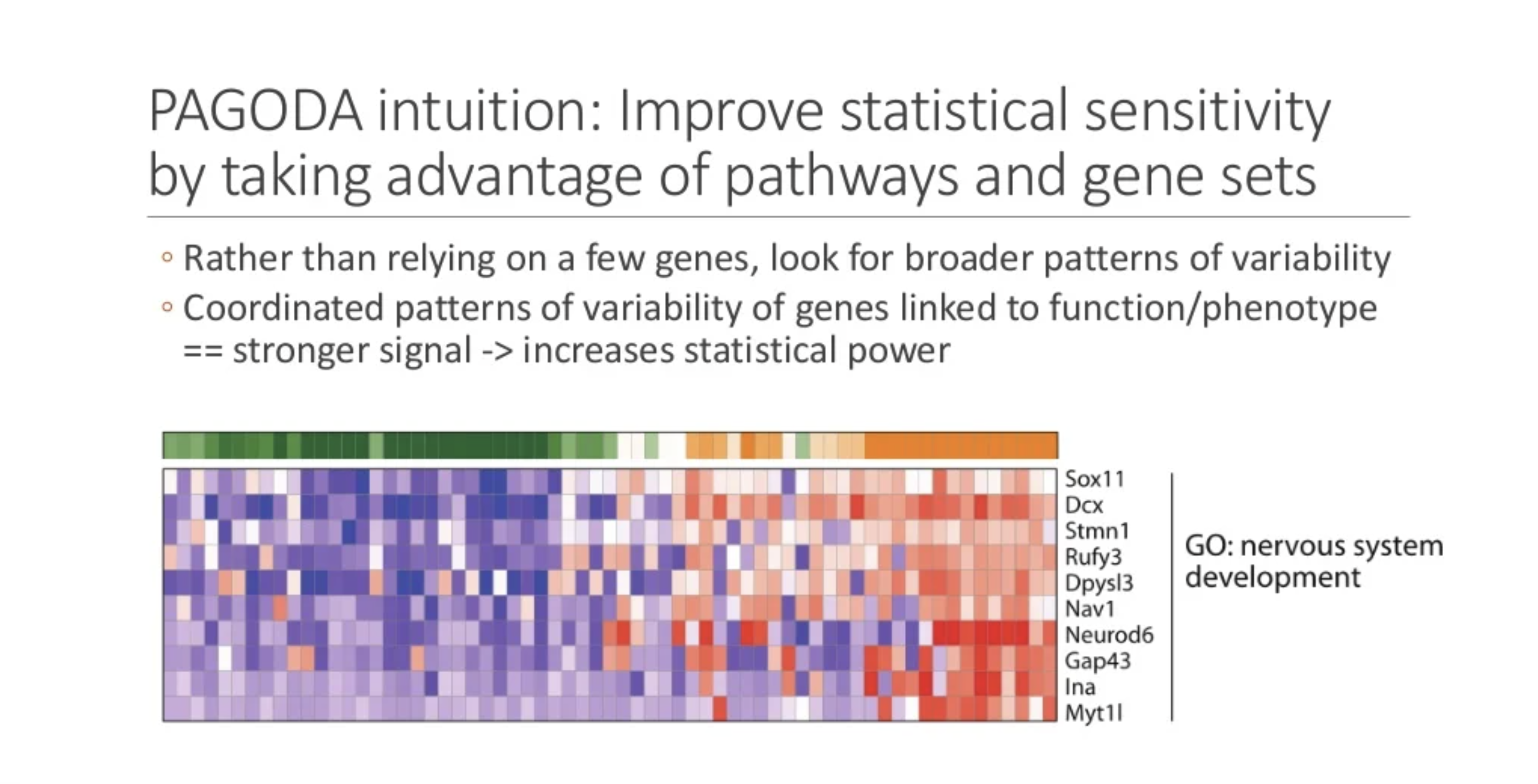 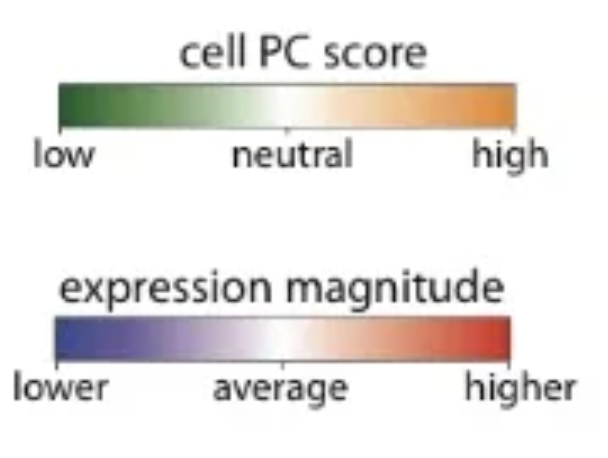 We apply PAGODA to single-cell RNA-seq of neuro-progenitor cells in the developing mouse brain
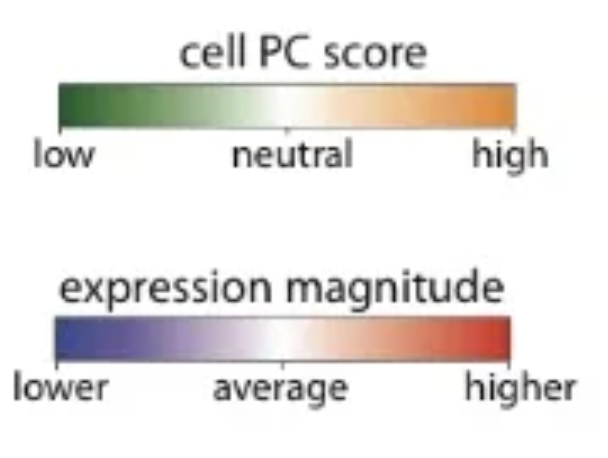 We apply PAGODA to single-cell RNA-seq of neuro-progenitor cells in the developing mouse brain
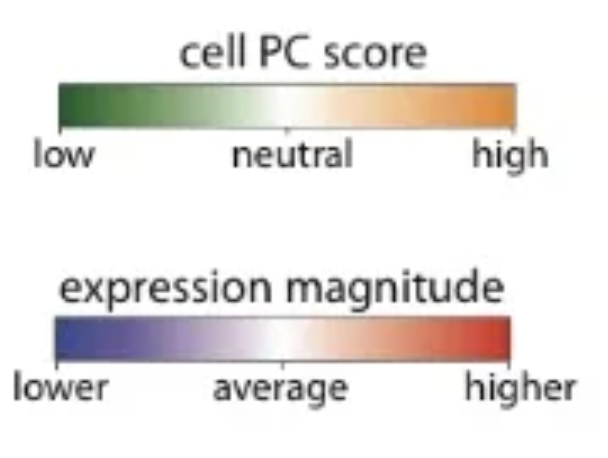 Quick question: How can I validate that I have identified early and intermediate+mature NPCs?
Hint: Previous neuroscience studies have shown that early NPCs are spatially close to the SVZ of the brain and intermediate+mature NPCs are spatially close to the CP of the brain. However, keep in mind we do not have spatial transcriptomics yet….
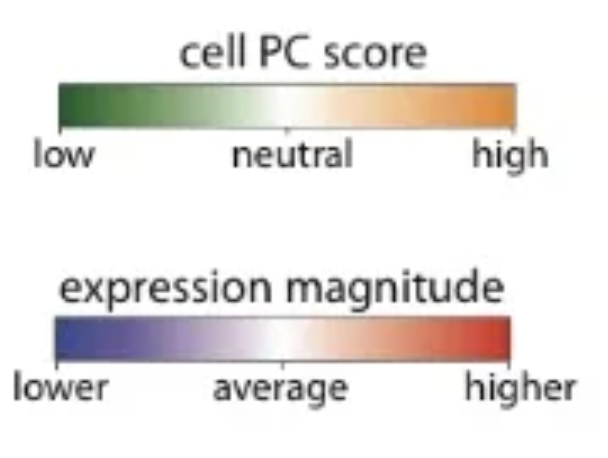 All mouse brains are kind of the same…
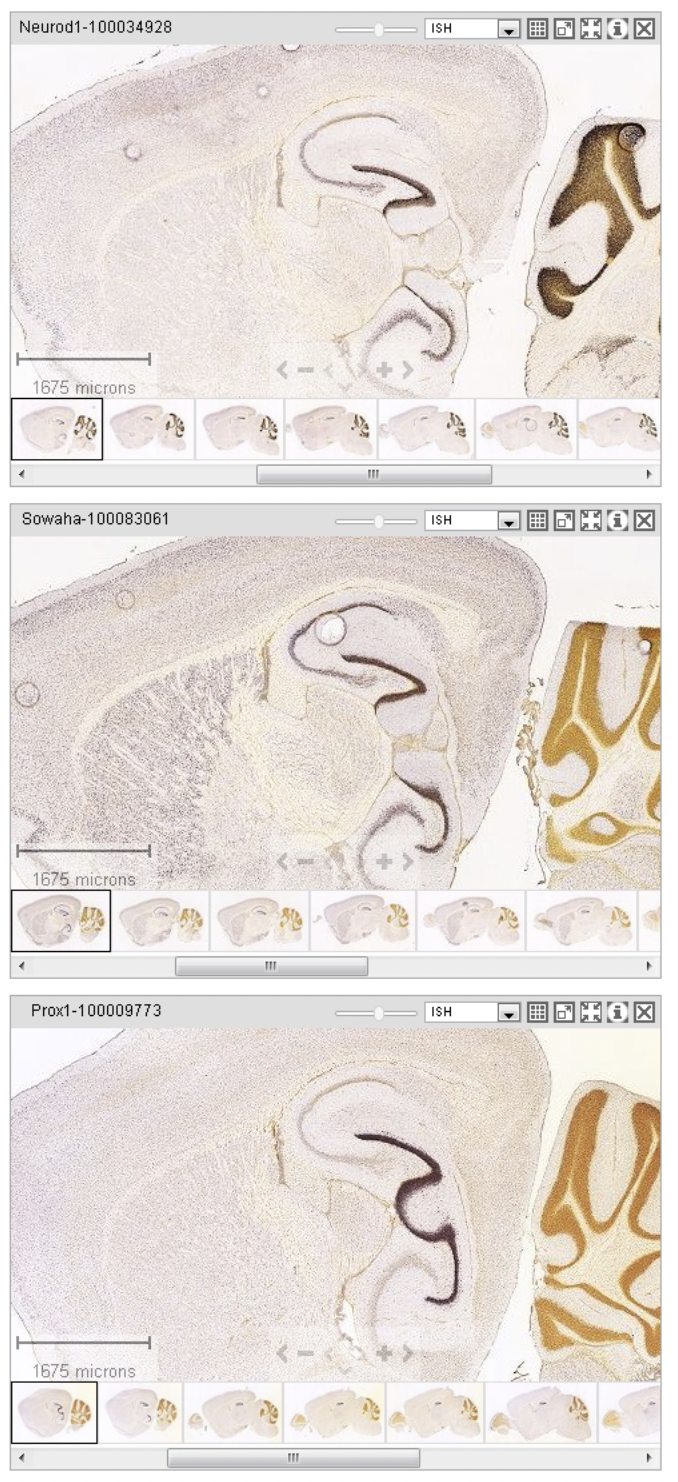 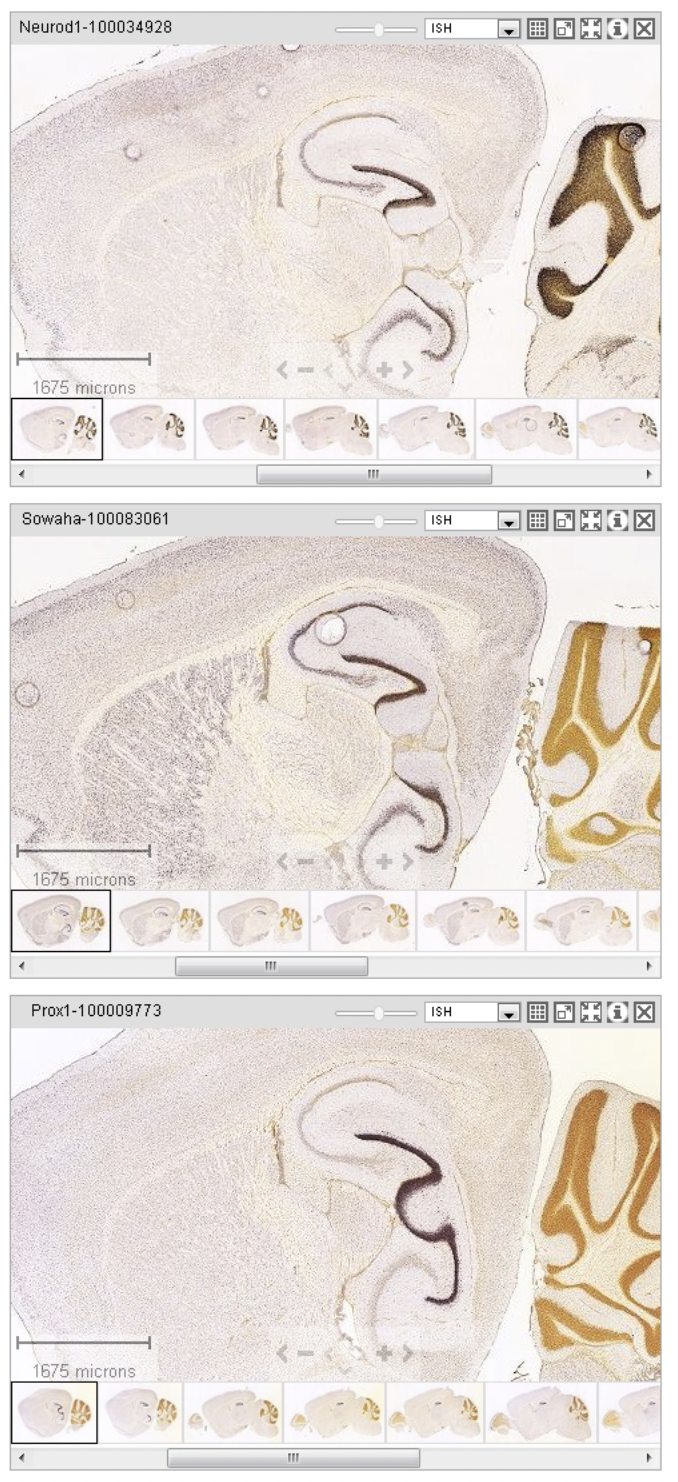 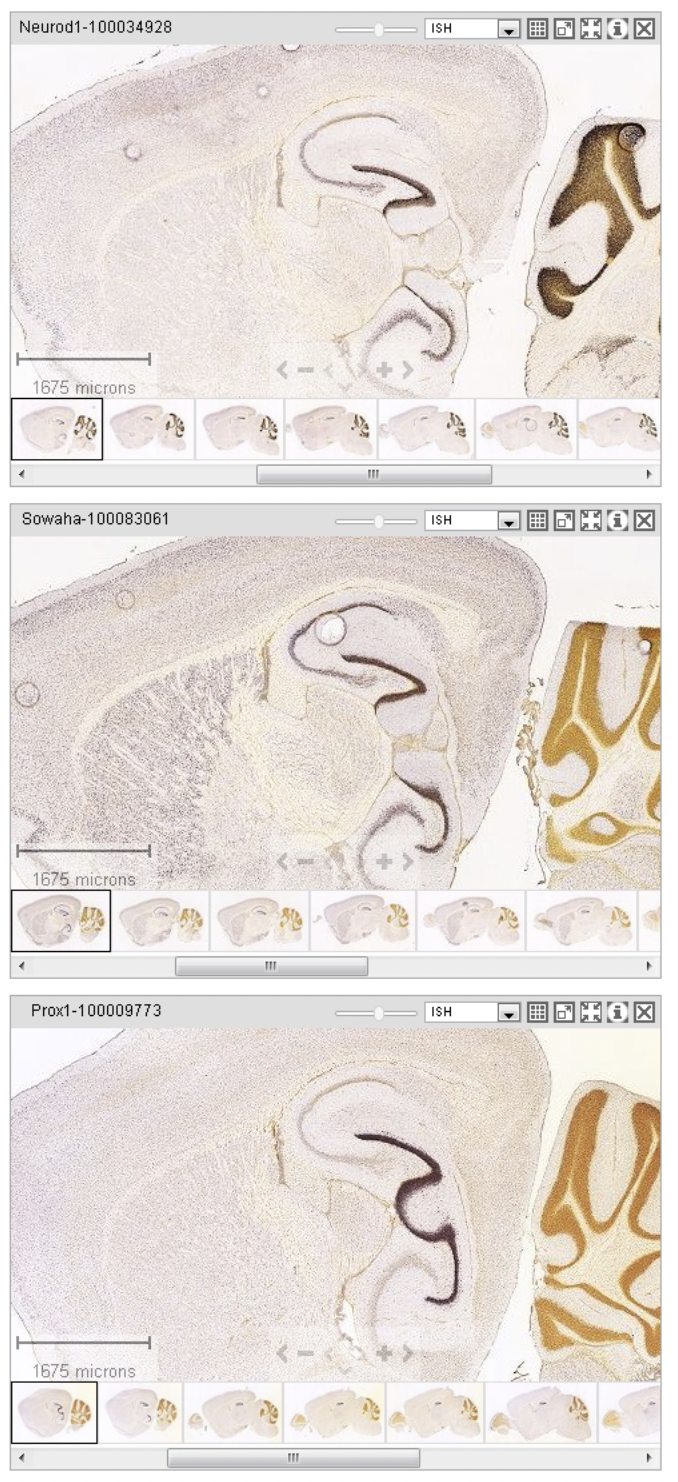 We can align measurements across many animals

Where do you think Neurod1+ Sowaha+ Prox1+ cells would be?
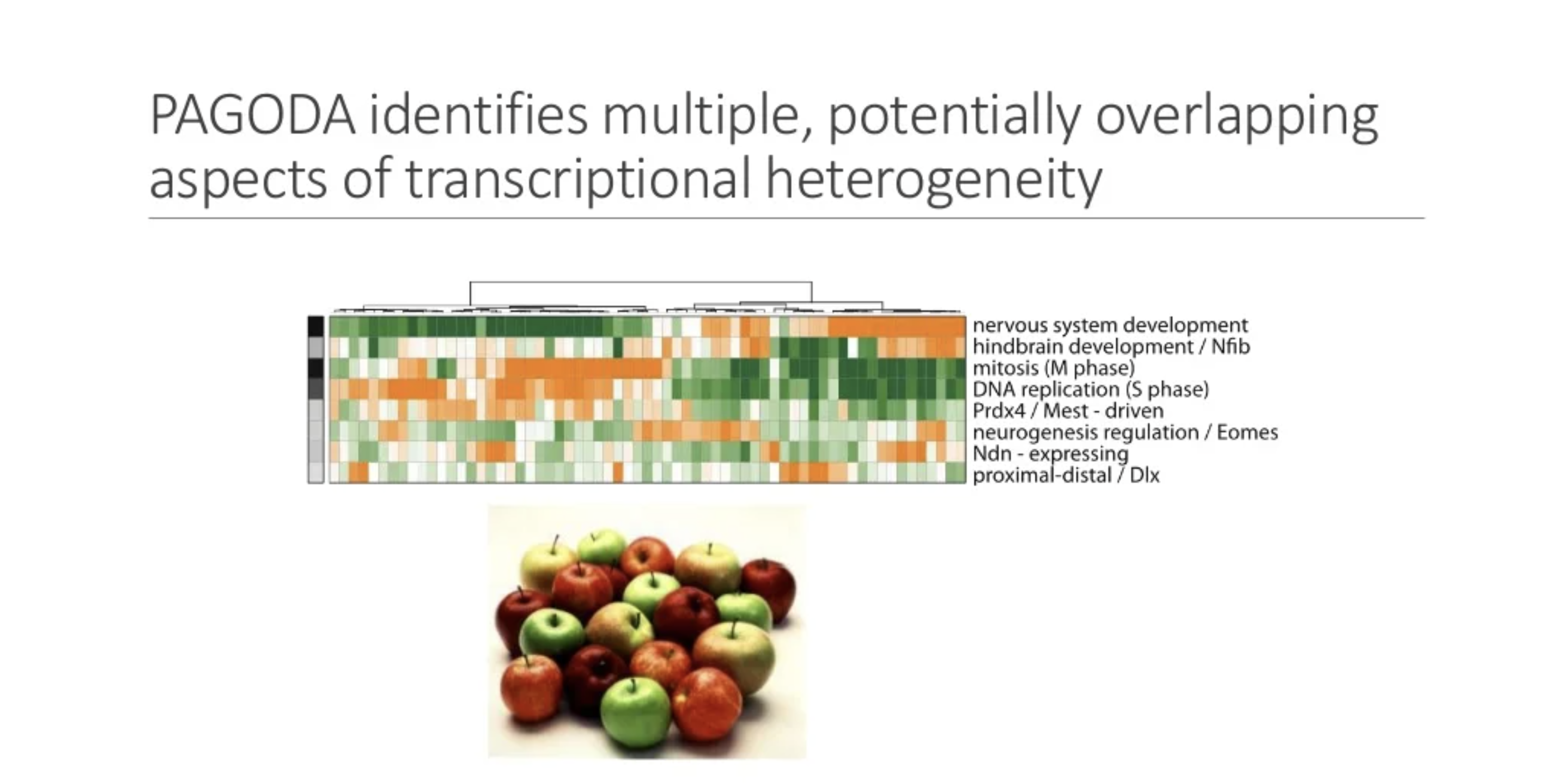 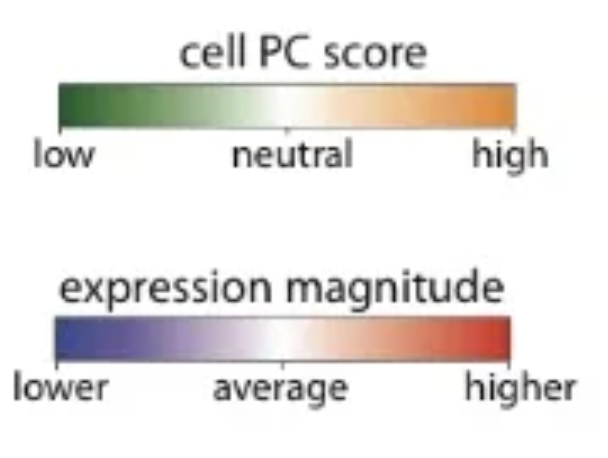 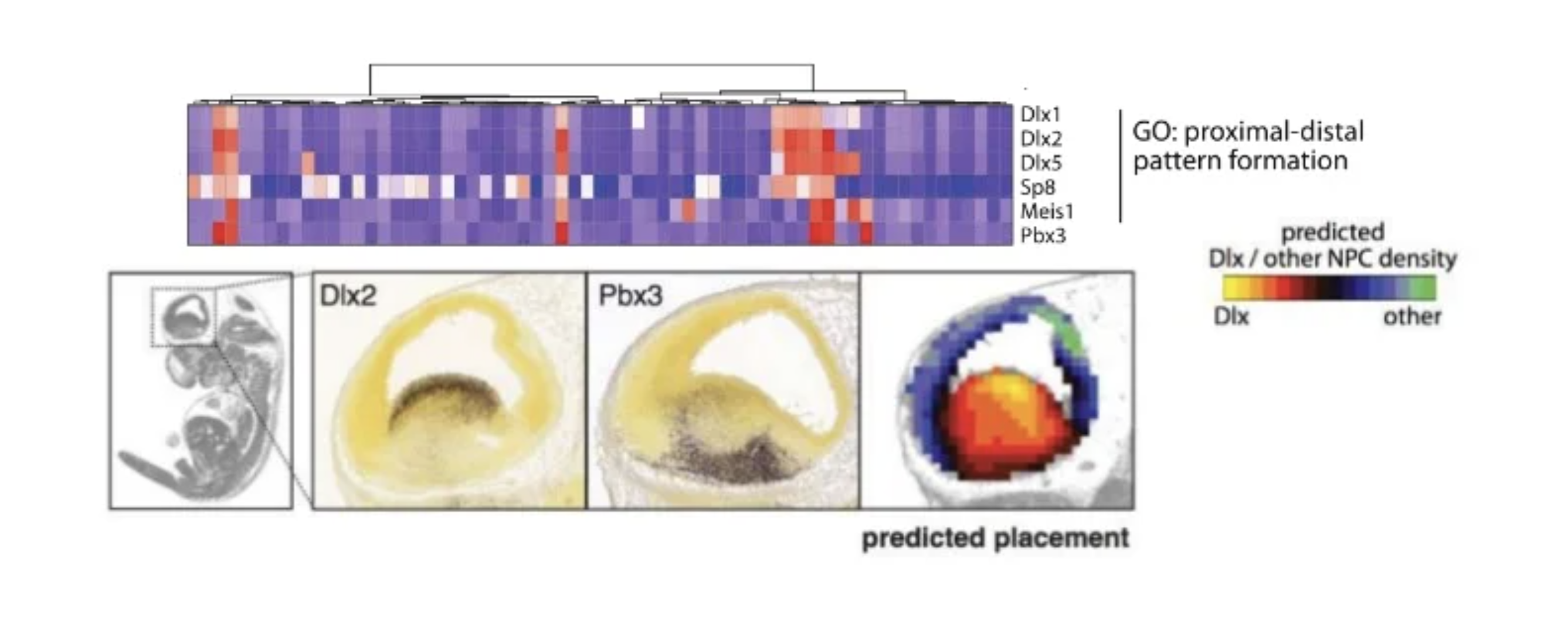 Questions before we move on?
to another neuroscience application
Goal: We’ve looked at gene expression and predicted spatial placement, but what about alternative splicing?
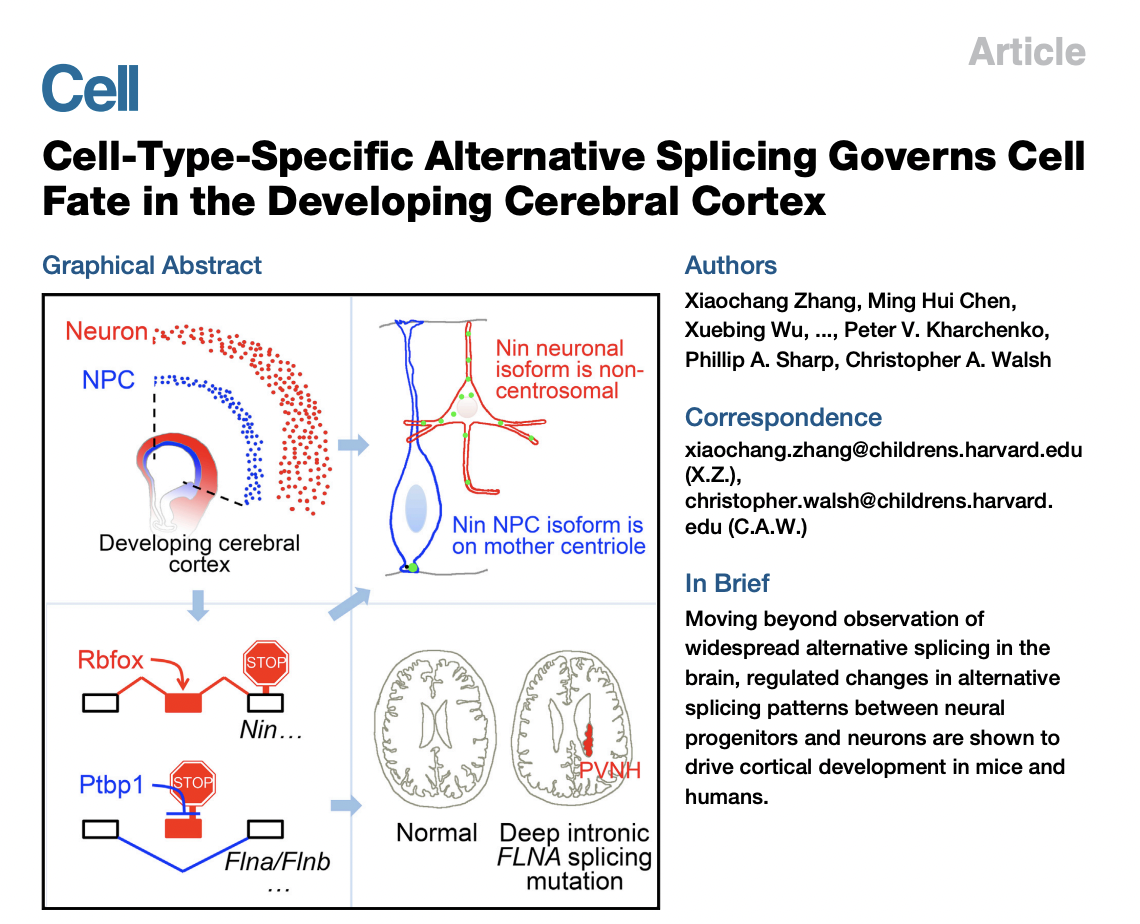 Source: jef.works/assets/papers/jcell201607025.pdf
Challenge: single-cell RNA-seq reads still had pretty shallow coverage
I want to figure out if a single cell expresses the A or B isoform of a particular gene
So I look at the reads from this single cell
I see that there are no reads from this single cell that are in the exon unique to A
I conclude that this single cell must express isoform B
What do you think of my conclusion?
two 
splice 
isoforms
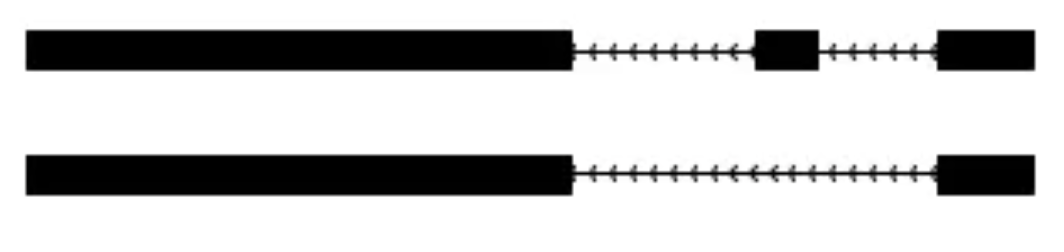 A
B
Approach: pool reads from single cells of each cell-type
By pooling together single cells, we can indeed identify distinct alternative splicing in NPCs vs. mature neurons
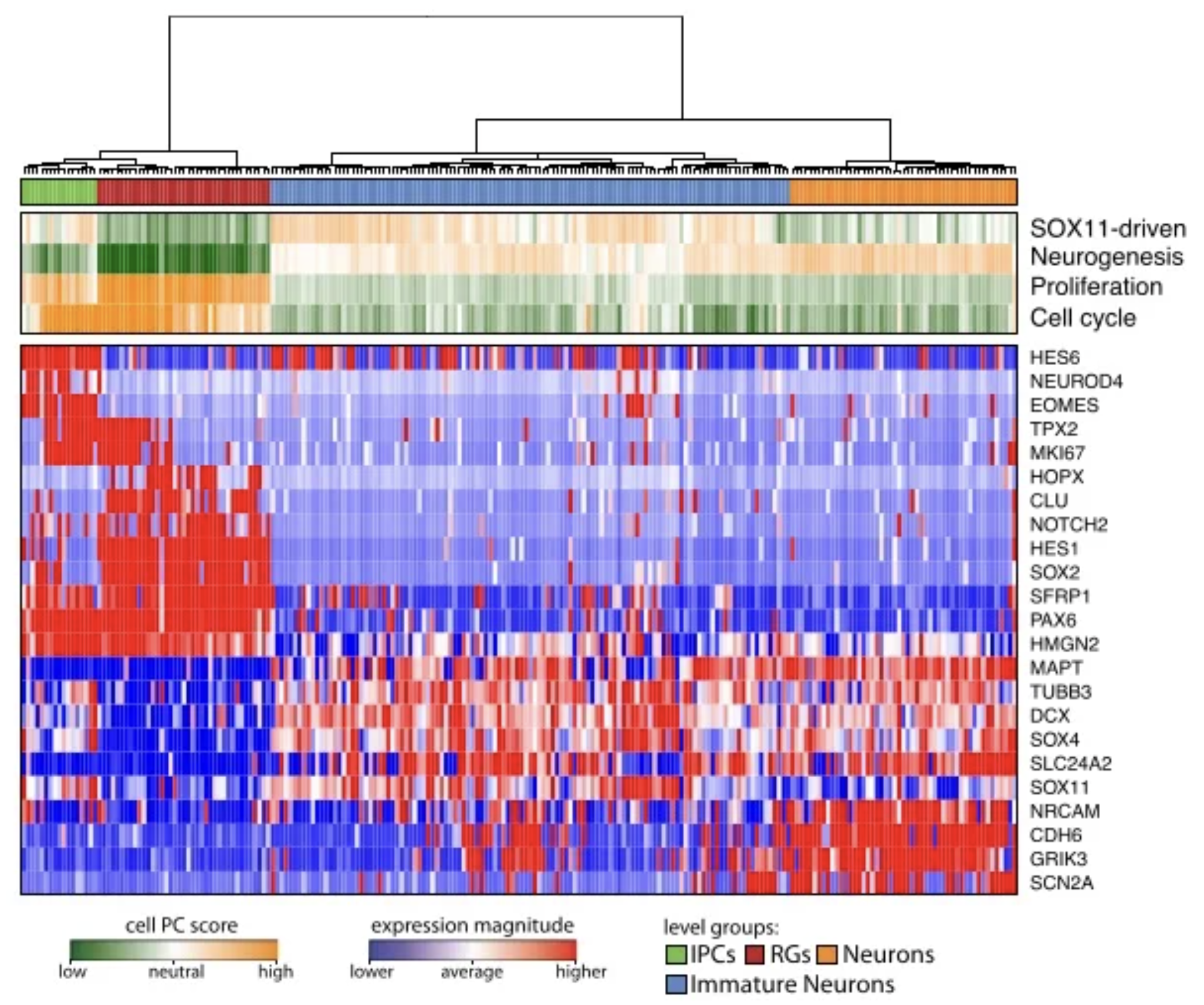 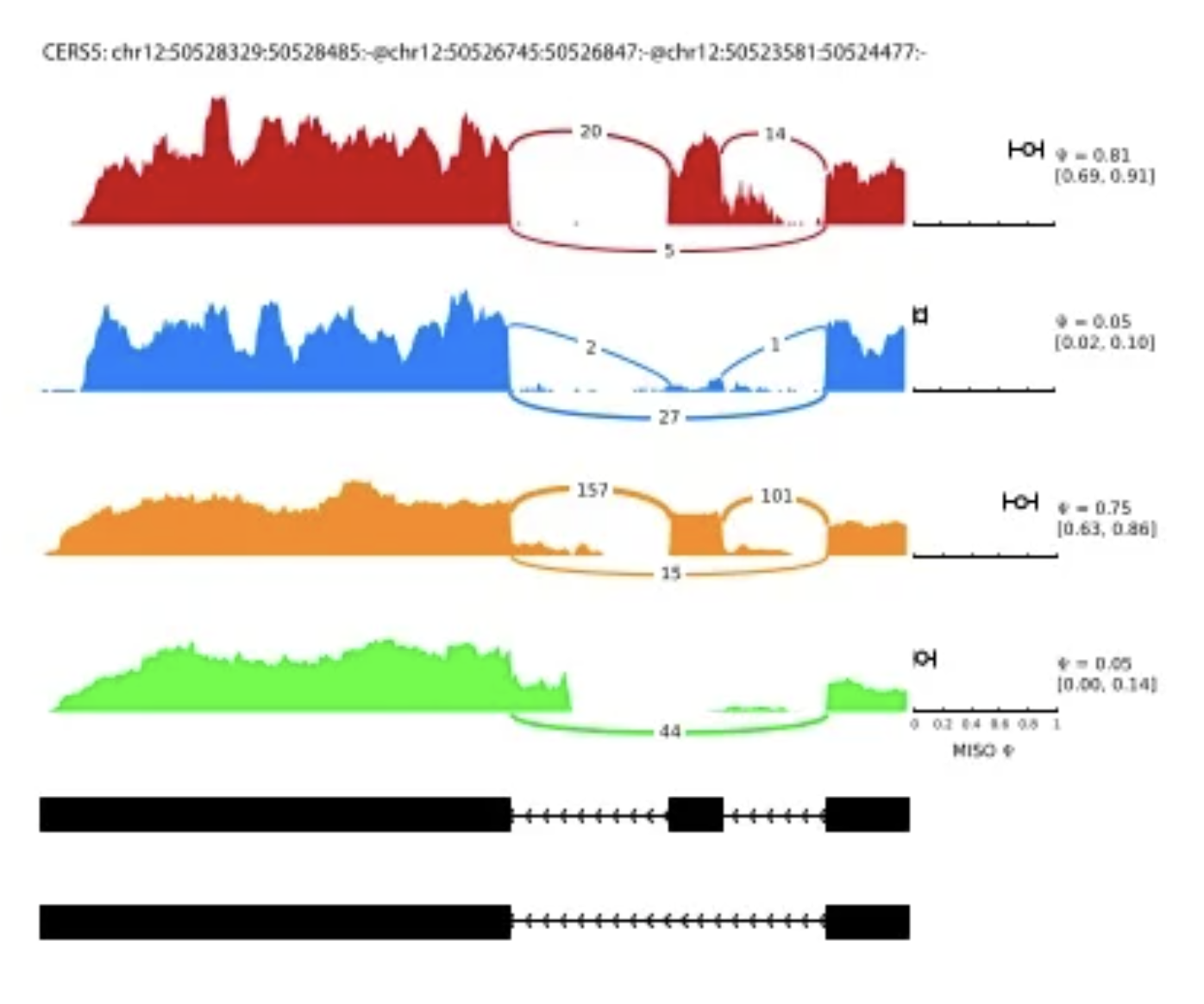 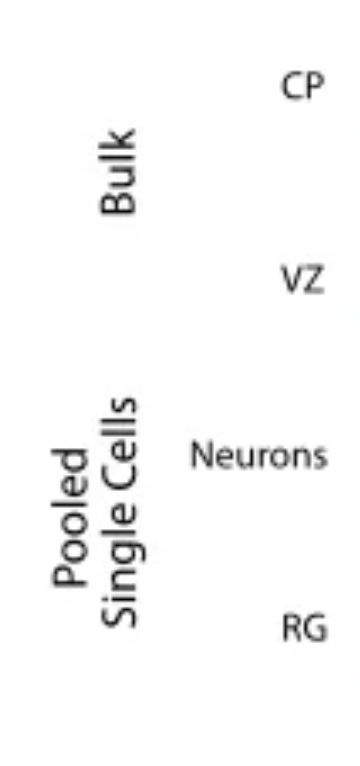 We also compare to micro-dissected bulk RNA-seq of the SVZ and CP
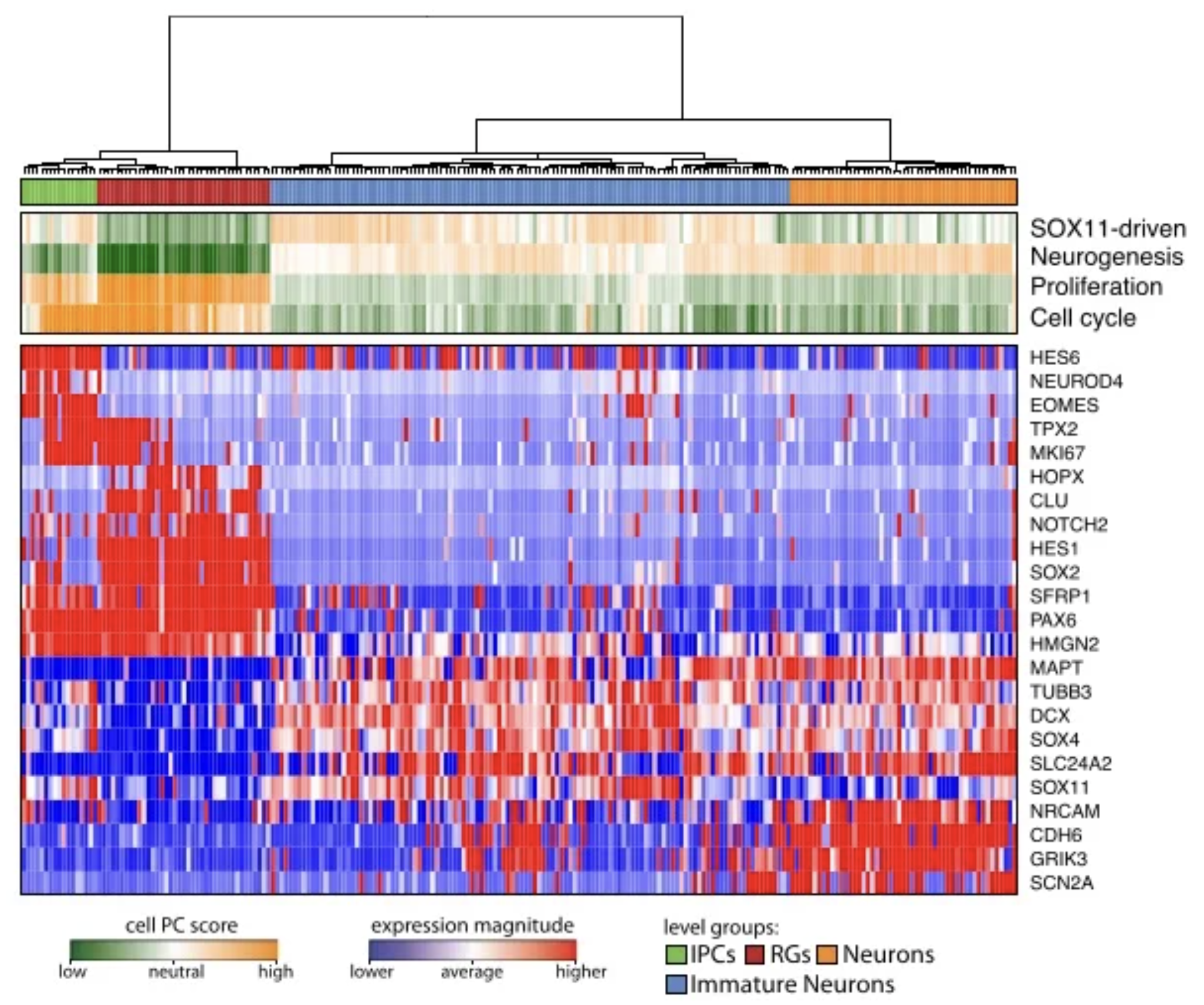 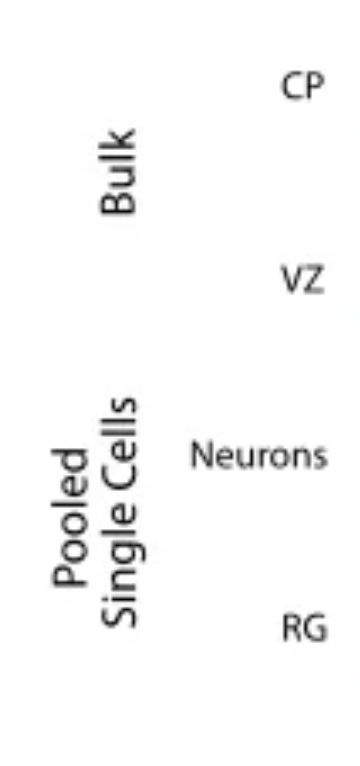 Quick question: knowing what we know now about spatial transcriptomics, what else could we do to validate?
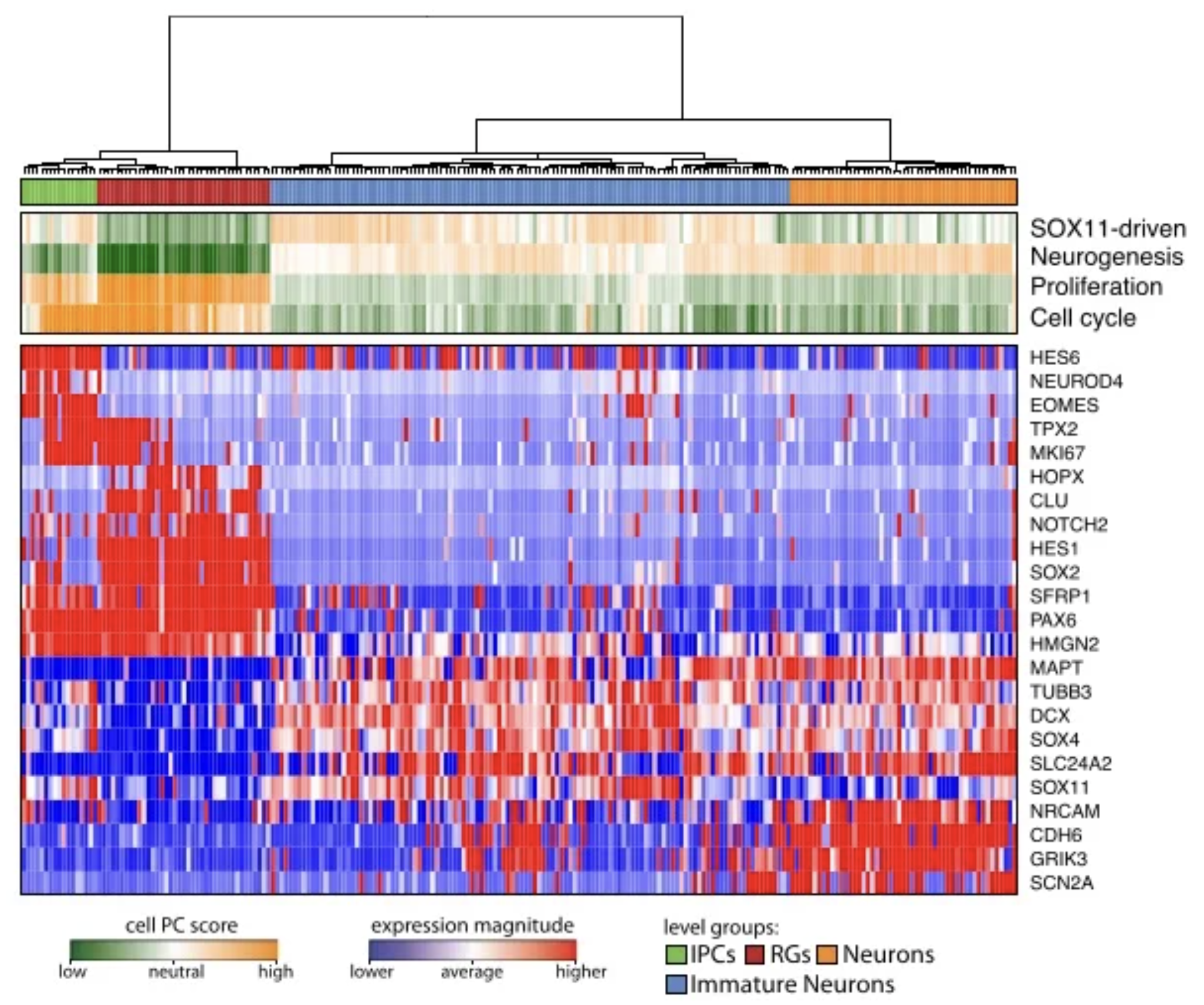 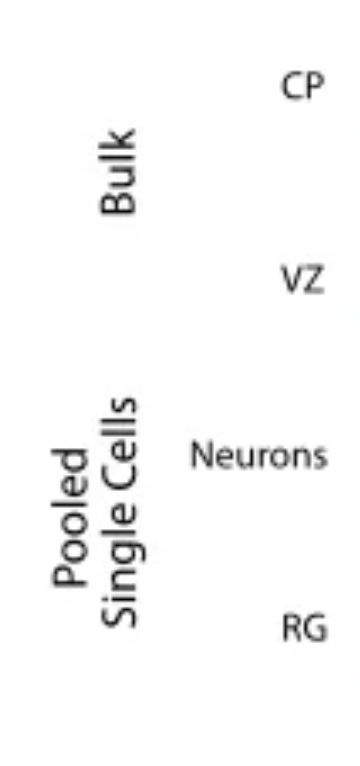 Questions before we move on?
to another neuroscience application
Goal: We’ve looked at genes, what about accessibility?
Source: https://jef.works/assets/papers/nbt4038.pdf
Context (the year is 2016)
Droplet-based single-cell sequencing has been developed enabling 10000s of single cells to be characterized
tSNE has entered the mainstream
However, multi-omics has not been developed yet (so we can only look at RNA and accessibility in different cells (but from the same tissue, so we should see the same cell-types)
snDrop-seq and scTHS-seq resolve intra- and inter-regional cellular diversity in the adult human brain
Why do these tSNEs look different?
Use differentially expressed genes to predict differentially accessible promoters to improve clustering of scTHS-seq data
Use differentially expressed genes to predict differentially accessible promoters to improve clustering of scTHS-seq data
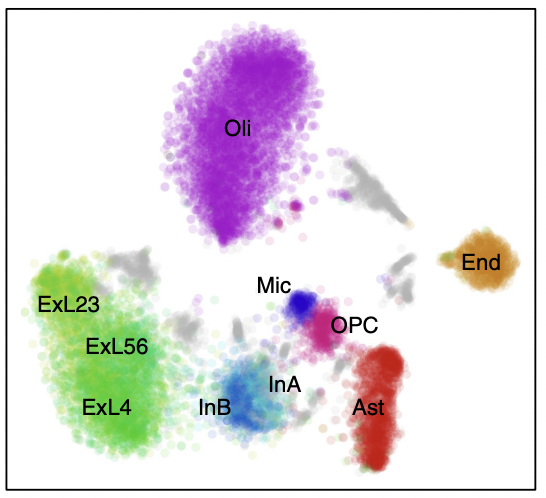 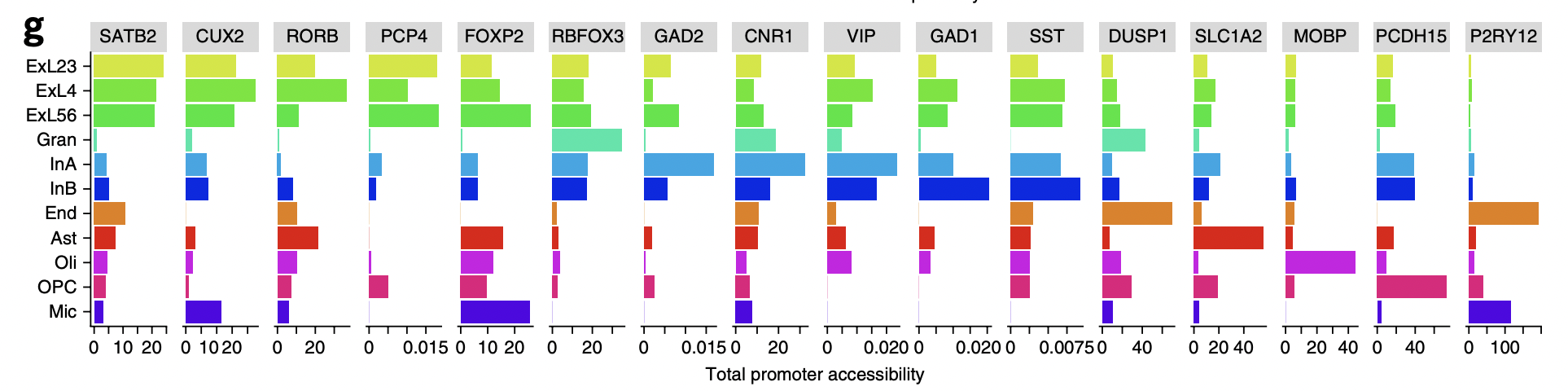 Focused analysis characterizes trajectory from OPCs to mature oligodendrocytes
Focused analysis characterizes trajectory from OPCs to mature oligodendrocytes
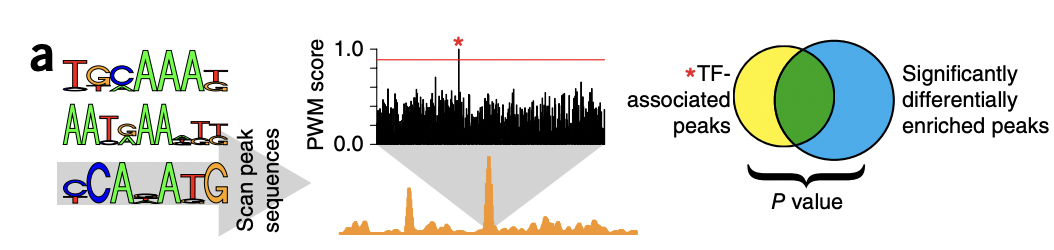 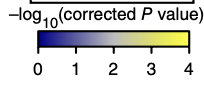 Focused analysis characterizes trajectory from OPCs to mature oligodendrocytes
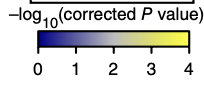 Questions before we move on?
to another neuroscience application
Fast forward in time (2015 to current) and the rise in high-throughput spatially resolved transcriptomics
Source: https://www.cell.com/trends/biotechnology/fulltext/S0167-7799(20)30140-2
Goal: How are genes organized in highly polarized cells like the neuron? (why do we care?)
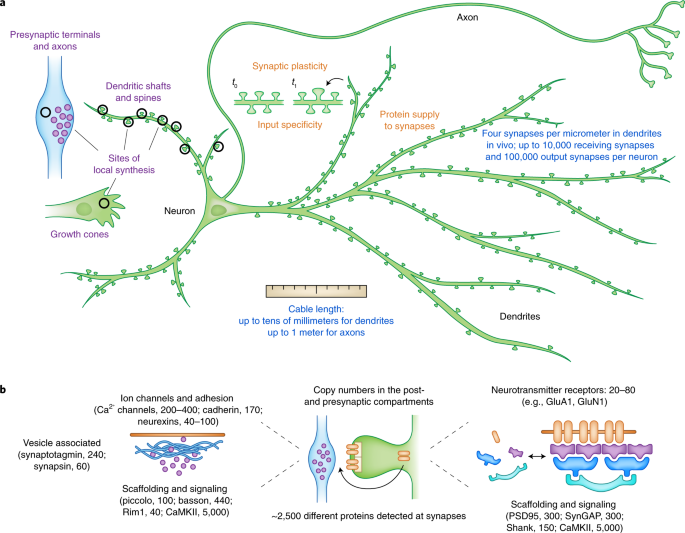 Source: https://www.nature.com/articles/s41594-019-0263-5
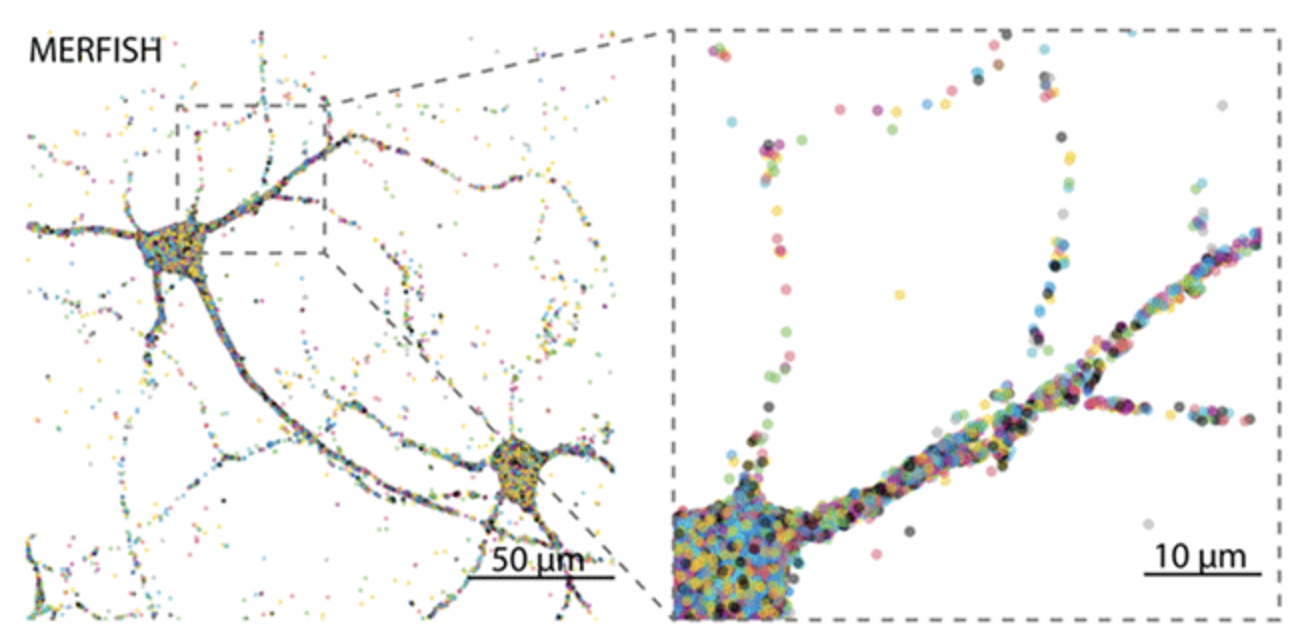 Source: https://www.biorxiv.org/content/10.1101/2020.12.07.414060v1
Are dendrites transcriptionally distinct from the soma? (manually segment)
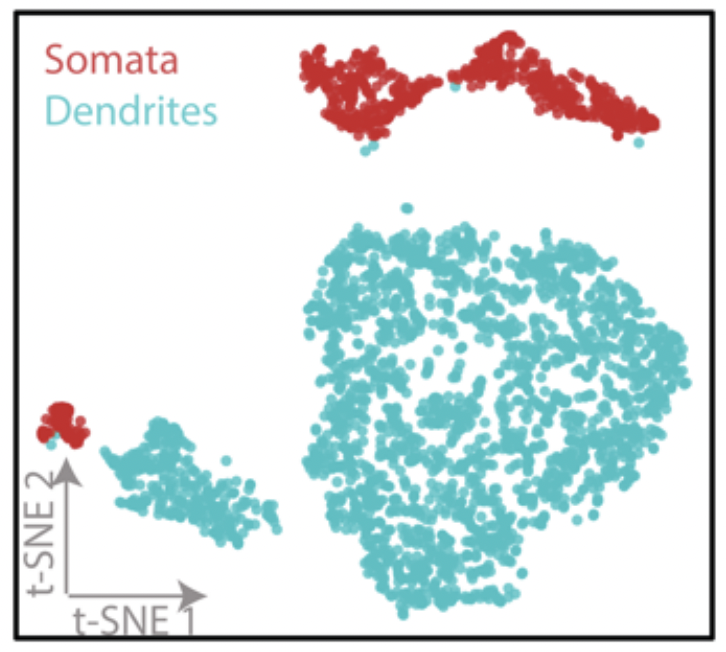 Why are there two clusters of dendrites and soma?
Tau is axon; Map2 is dendrite
Are dendrites transcriptionally distinct from the soma? (manually segment)
Is gene expression variable along dendrites?
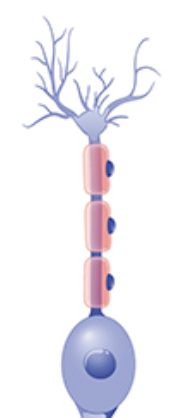 Align neurons:
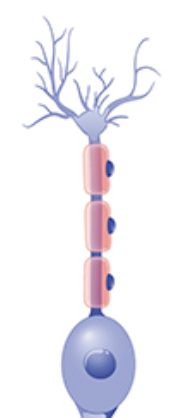 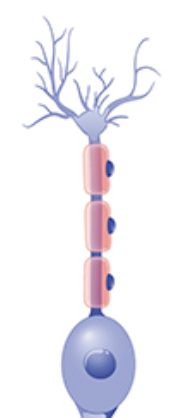 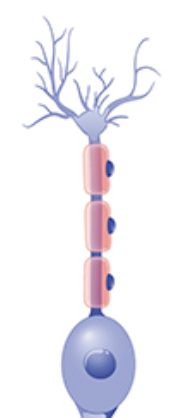 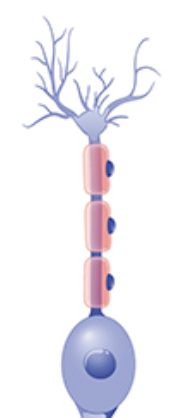 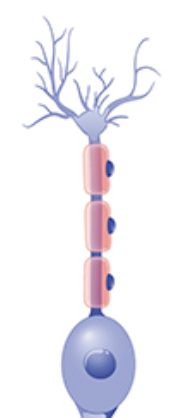 Look at expression within a 
binned distance to soma center
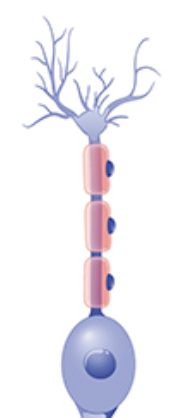 Quick question: should we normalize by dendritic length? Why or why not?
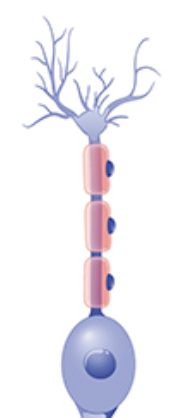 Not normalized:
Normalized
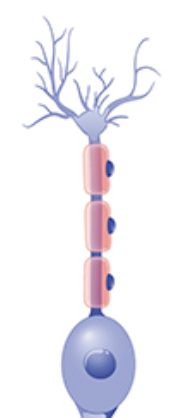 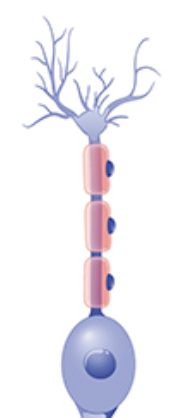 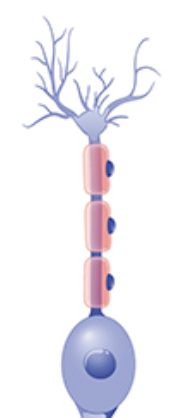 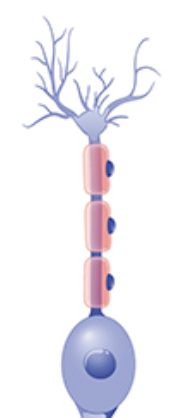 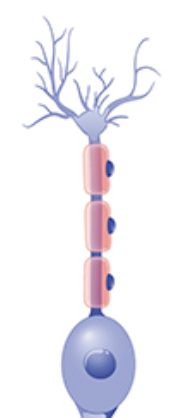 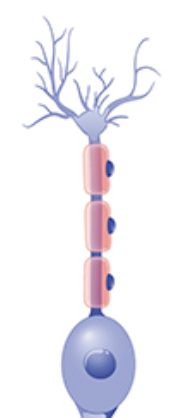 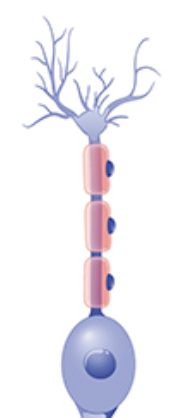 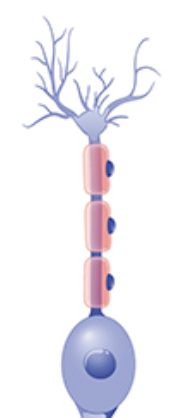 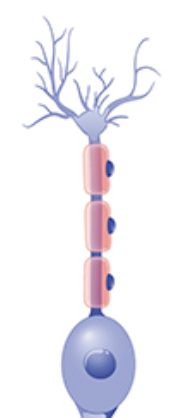 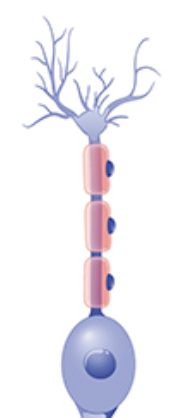 Questions before we move on?
to hw
Homework 7 (due Thursday 8pm Baltimore time)
Find a spatially resolved omics paper 
Can be transcriptomics, proteomics, etc
Can be neuroscience, cancer, etc
Whatever you’re interested in
Pick one of the main figures (if the figure is very complex, you can focus on a set of specific panels)
Peer review the figure* 
Submit a writeup as [jhed-hw7].txt to the hw7/ folder
Include in your writeup, a link to the paper
Which figure you’re reviewing 
See hw7/jfan9-hw7.txt for a template
*Peer review criteria
Your peer review must address the following questions:
Why did the authors carry out the study?
What did the authors do? 
What did the authors find out?
How did the authors visualize their result?
What data visualization principals did they apply?
What do you think was effective in the way the author made this data visualization? Why?
How could the original author improve this data visualization? Why should they do this?
bit.ly/GDV_rc